Plans and Challenges of NUSTAR
Research Retreat 

J. Gerl
for the NUSTAR collaboration

February 14, 2023
Bensheim
FAIR NUSTAR JG
Current NUSTAR Perspectives
*
*
*
*
2
* too late if >2030
NUSTAR Experiment Timeline
Phase-0
FS++
ES
FS
?
common NUSTAR Exp.
?
?
NUSTAR at FAIR ES/FS
NUSTAR at FAIR ES/FS
MATS
LASPEC
DESPEC
HISPEC
R3B
S-FRS EC
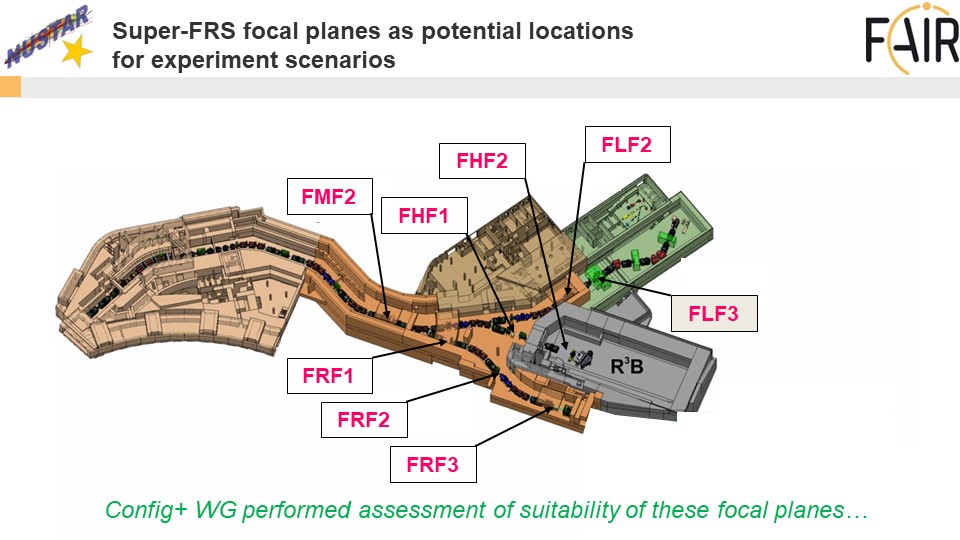 maximize output for ES/FS
Complementary experiments for consistent answers to our nuclear physics questions
Tasks of the Config+ Working Group
Ascertain the technical requirements (media, space, beam quality, safety…) of anticipated NUSTAR experiments for Early Start and Day one
Assess the technical facilities and infrastructure available at potential focal planes
Evaluate possible scenarios for experimental setups at various focal planes
Estimate extra cost and effort for the realization of the scenarios
Analyze risks and opportunities for the scenarios
Provide technical and financial information 
Suggest scenarios
Prerequisites and Basic Conditions/Assumptions
Super-FRS purchasing orders have been placed for all three branches and will not be canceled
No changes of the Super-FRS layout and infrastructure (i.e. cryo-lines) will be possible (without incurring large expense and delay)
Full TBI (Technical Building Infrastructure) is expected for the HEB 
Limited TBI is expected for the LEB enabling operation of HEB and final acceptance (Bauabnahme) only
Additional costs for scenarios to be paid by FAIR should stay in the order of a M€
Additional costs for scenarios to be paid by NUSTAR may be funded by Common funds or additional resources
Super-FRS focal planes as potential locations for experiment scenarios
FLF2
FHF2
v
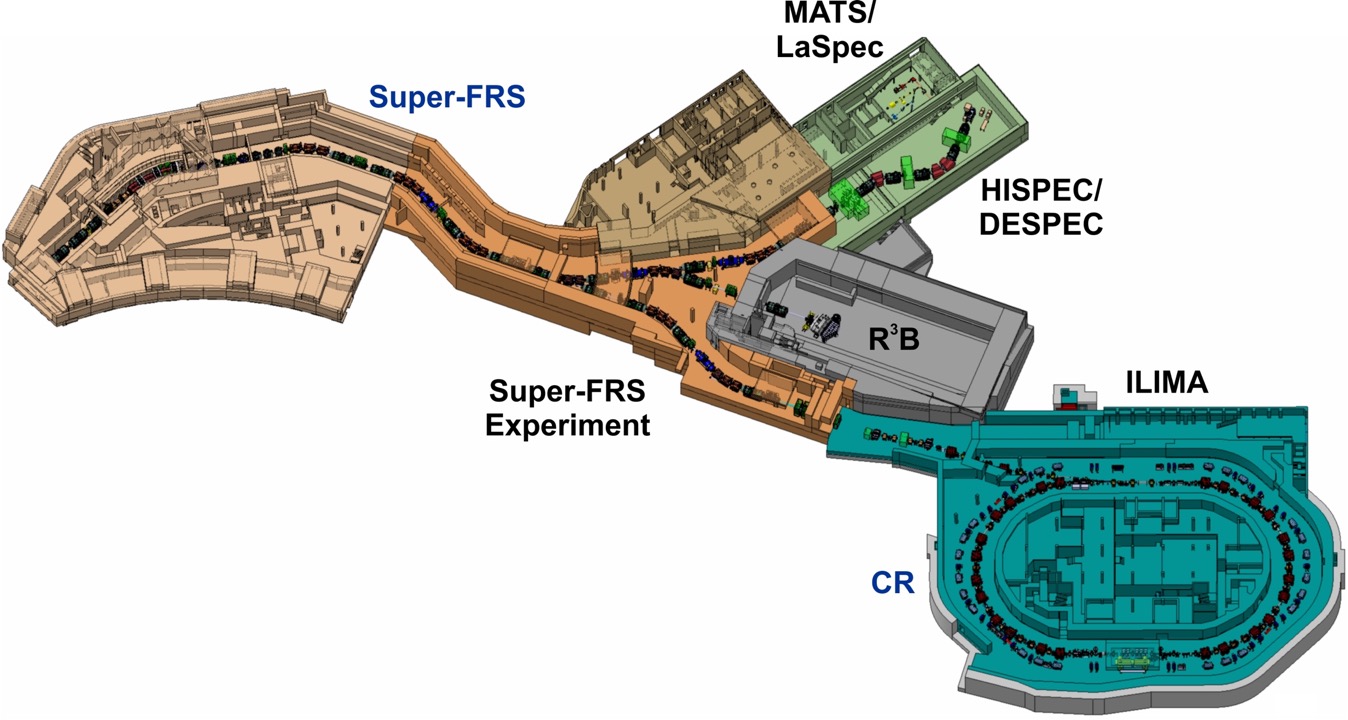 v
FMF2
FHF1
v
FLF3
FRF1
v
v
FRF2
v
v
FRF3
Config+ WG performed assessment of suitability of these focal planes…
Assessment criteria for focal planes
FHF1 assessment matrix as an example…
Scenario with only theHE branch of the Super-FRS
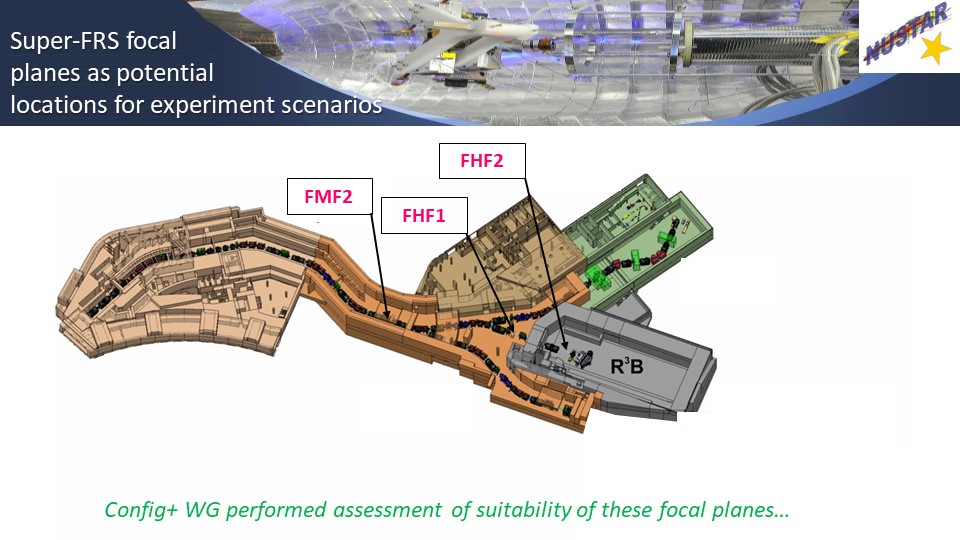 Resume of 1-branch scenario
The HE branch scenario includes only one Super-FRS branch 
It enables Early Science operations
First Science experiments with limited scope and efficiency will be possible for the NUSTAR projects R3B, DESPEC and Super-FRS EC
Set-up adapations and modifications are necessary and require additional resources
The operation risk is considered high
First Science experiments would be possible for the HISPEC project if considerable adaptation costs can be covered and 2-3 years interuption for any other NUSTAR experiment is accepted.
The NUSTAR projects MATS and LASPEC cannot be served
Scenario with two separate radiation areas
This scenario assumes two separate radiation areas, stepwise inclusion of the NUSTAR Sub-projects, and additional funding for HISPEC (AGATA) analyzer magnets
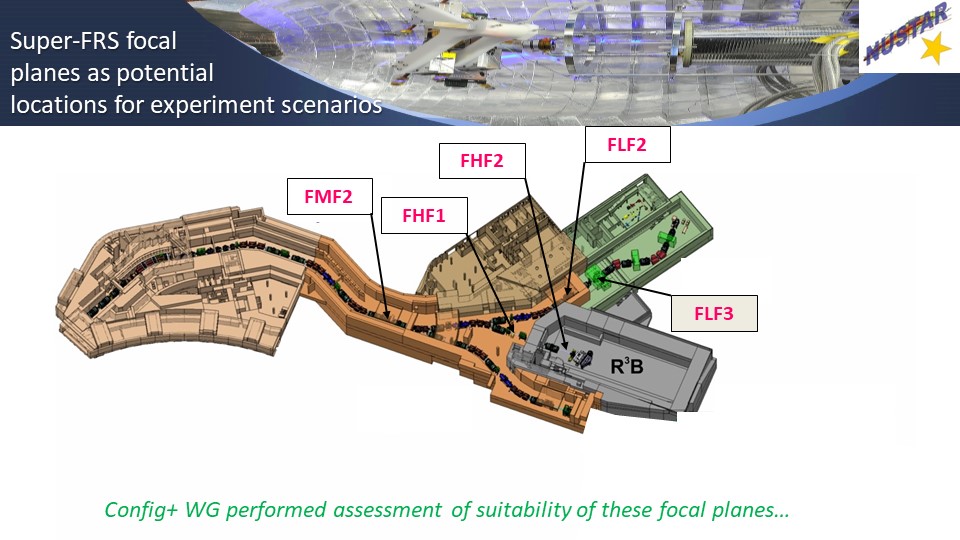 Situation at FLF2/3
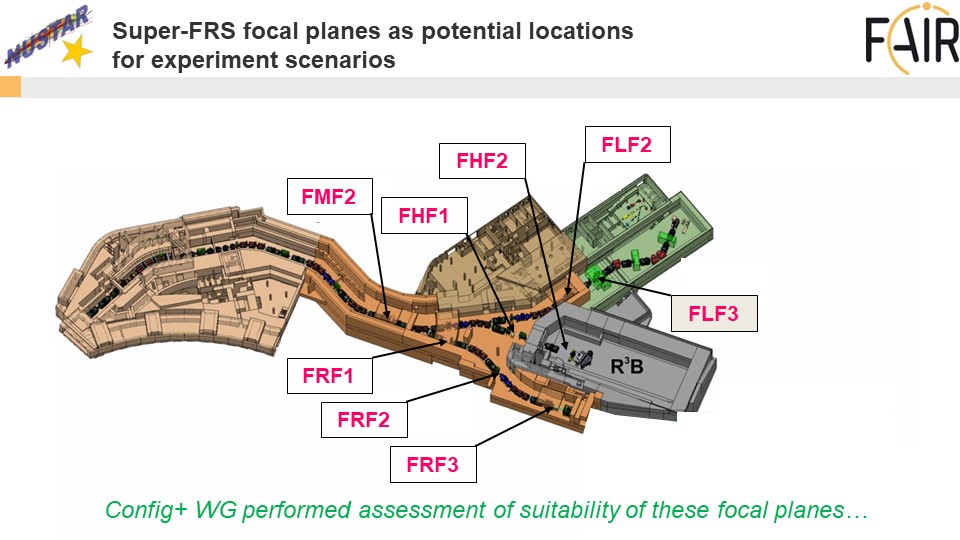 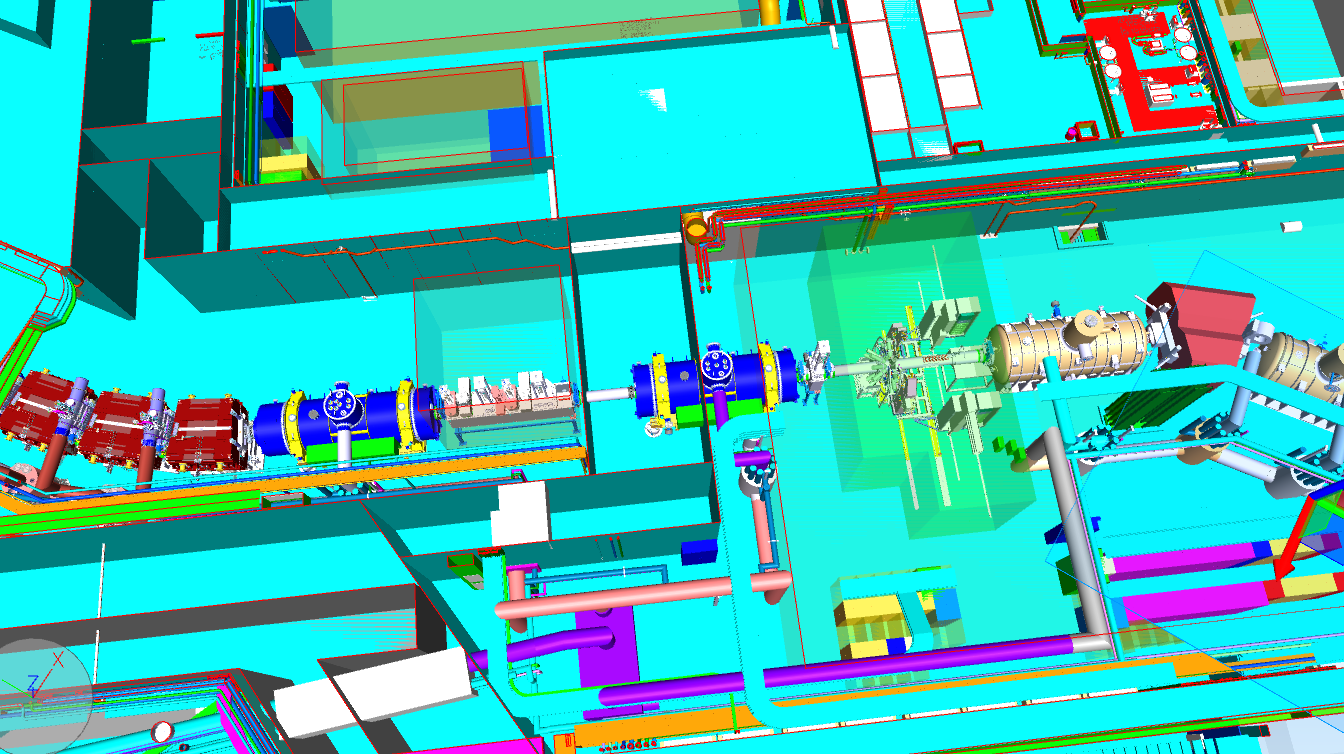 radiation wall
FLF3
FLF2
TBI needed for HEB
Resume of 2-branch scenario
This scenario assumes that both the HE branch and the LE branch of the Super-FRS will be operational and the separate radiation area at the entrance of the LEB Cave is available
It enables Early Science operations
First Science experiments with full scope and efficiency will be possible for the NUSTAR projects R3B, DESPEC and Super-FRS EC without set-up adapations or modifications
The operation risk is considered low
First Science experiments would be possible for the HISPEC project if additional funds for the AGATA analyzer magnets can be secured
The NUSTAR projects MATS and LASPEC can be served with limited scope
Thank you
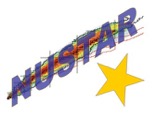 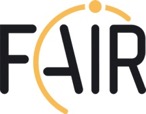 R3B Scenario
16
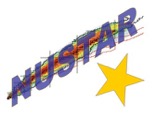 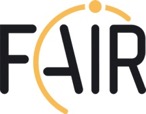 Super-FRS EC (regular set-ups) Scenario
17
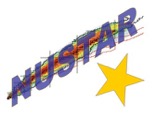 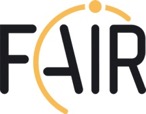 Super-FRS EC (CSC) Scenario
18
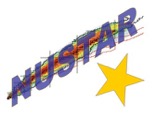 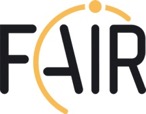 DESPEC Scenario
19
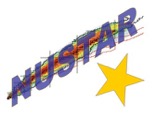 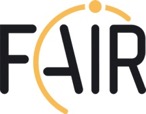 HISPEC(AGATA) Scenario
20
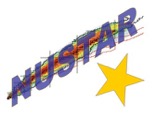 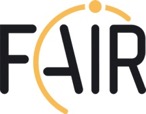 MATS/LASPEC Scenario
21
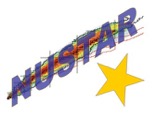 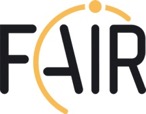 R3B Scenario
22
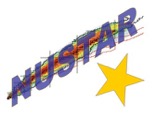 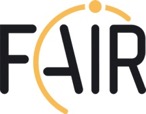 Super-FRS EC (regular set-ups) Scenario
23
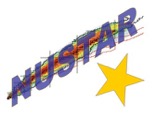 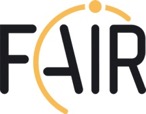 Super-FRS EC (CSC) Scenario
24
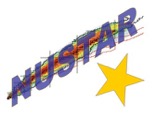 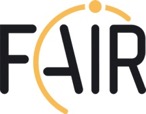 DESPEC Scenario
25
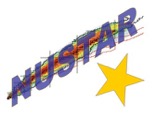 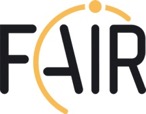 HISPEC (AGATA) Scenario
26
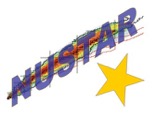 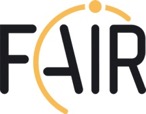 MATS/LASPEC Scenario
27
ES/FS requires special Experiment Platforms
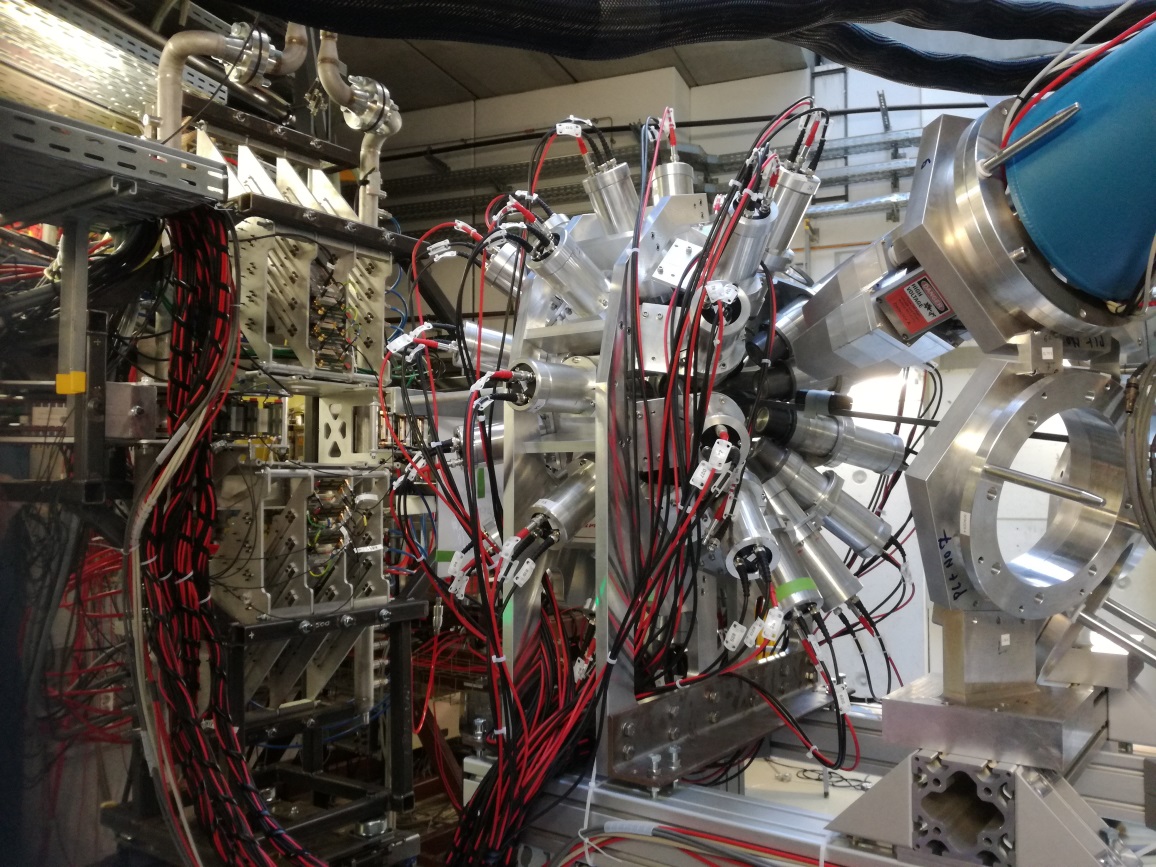 Example of AIDA+FATIMA+DEGAS Platform
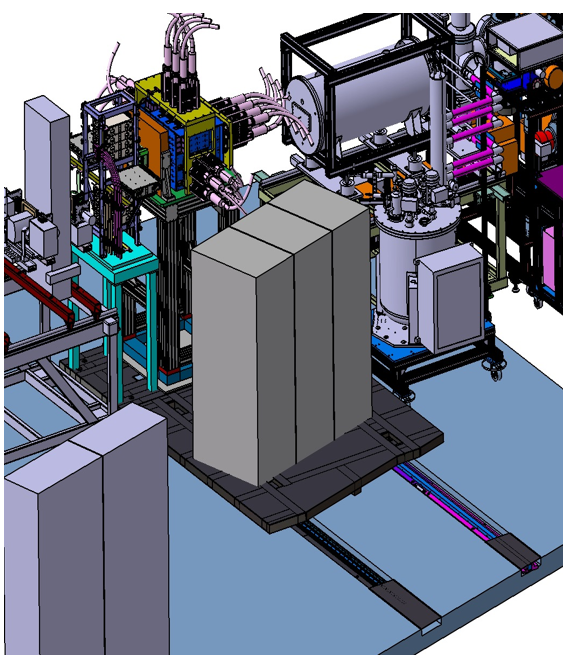 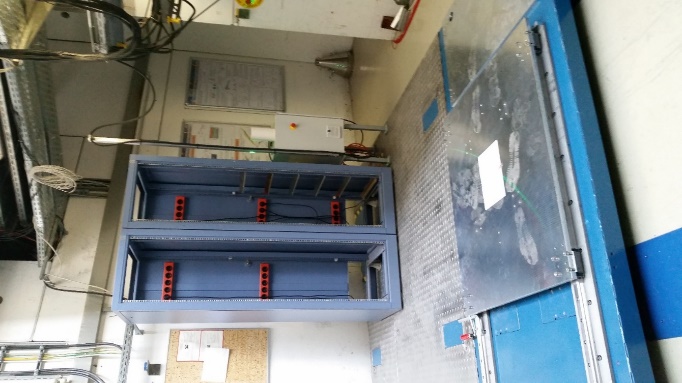 Ultrasoft acceleration and deceleration for shock-free movement…
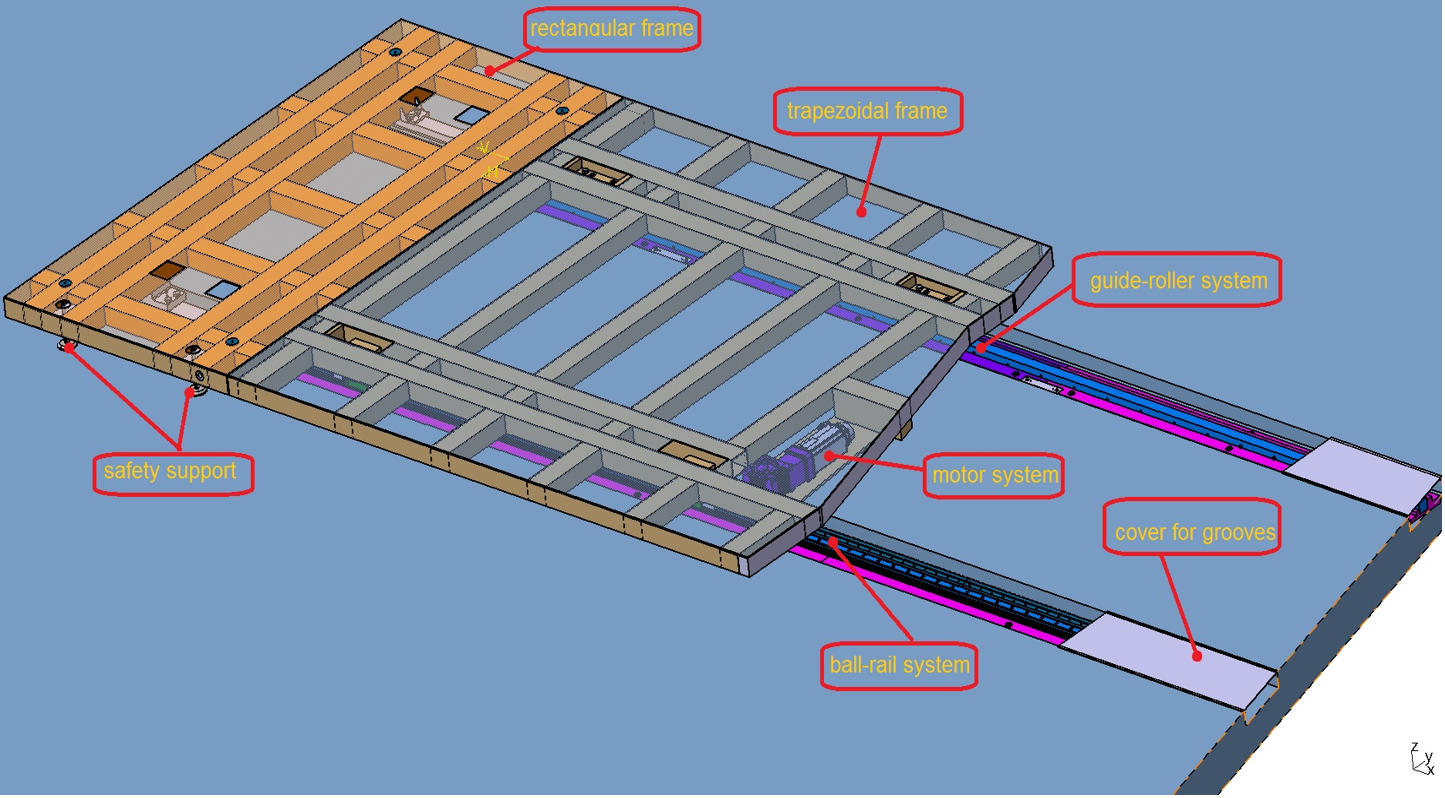 Sub-millimeter accuracy for precise positioning of detection systems…
Precise 2D on floor movement…
28
ES/FS requires special Experiment Platforms
Example of AGATA Platform
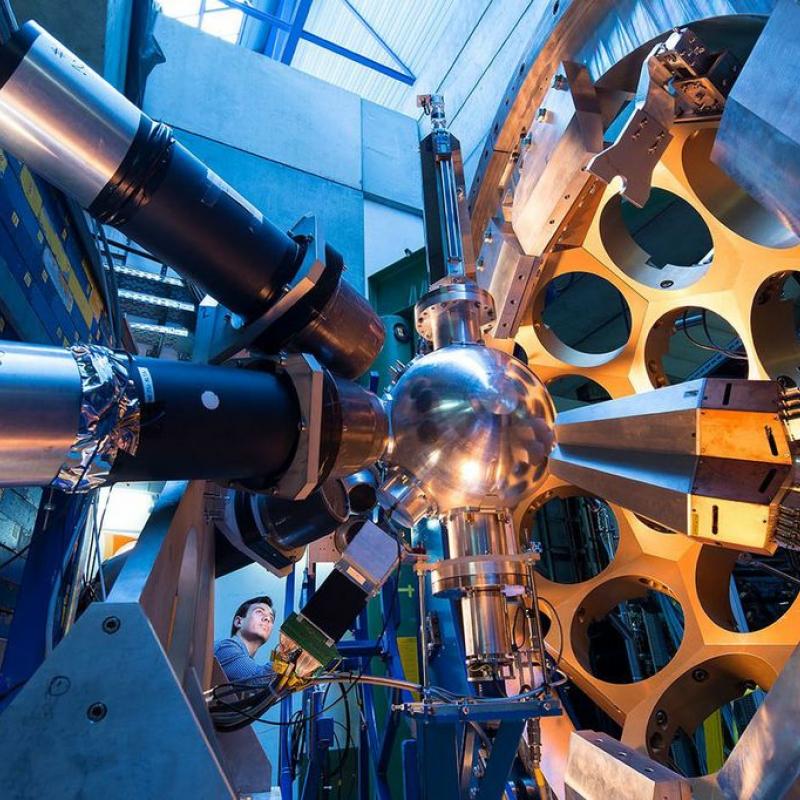 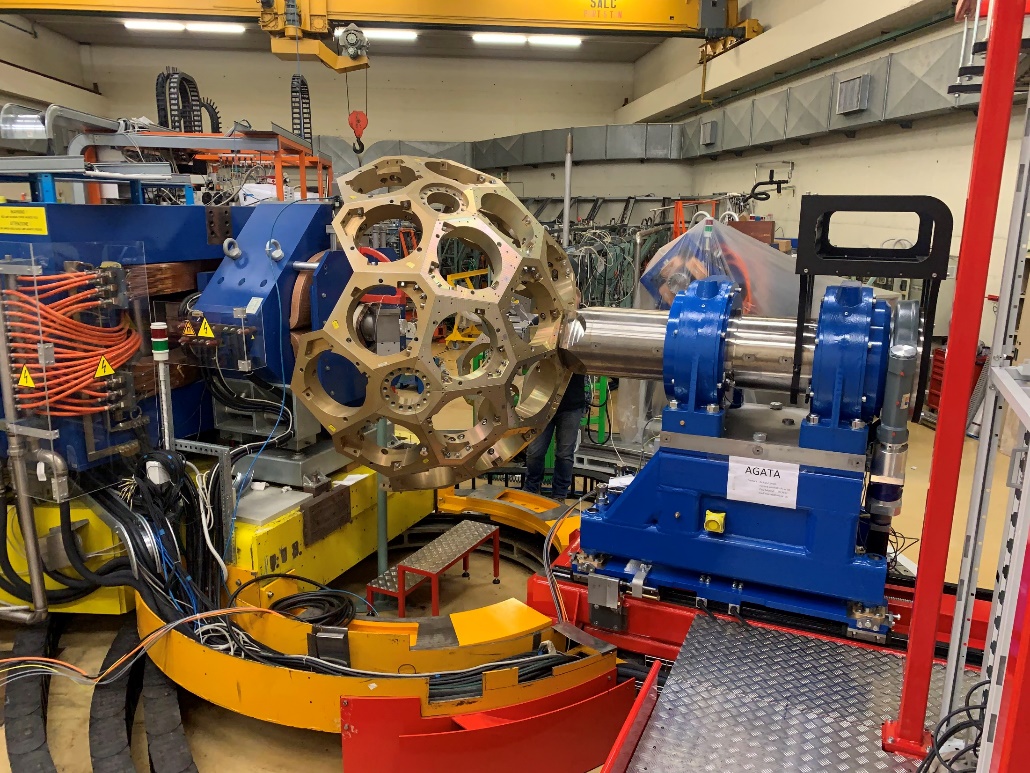 GSI
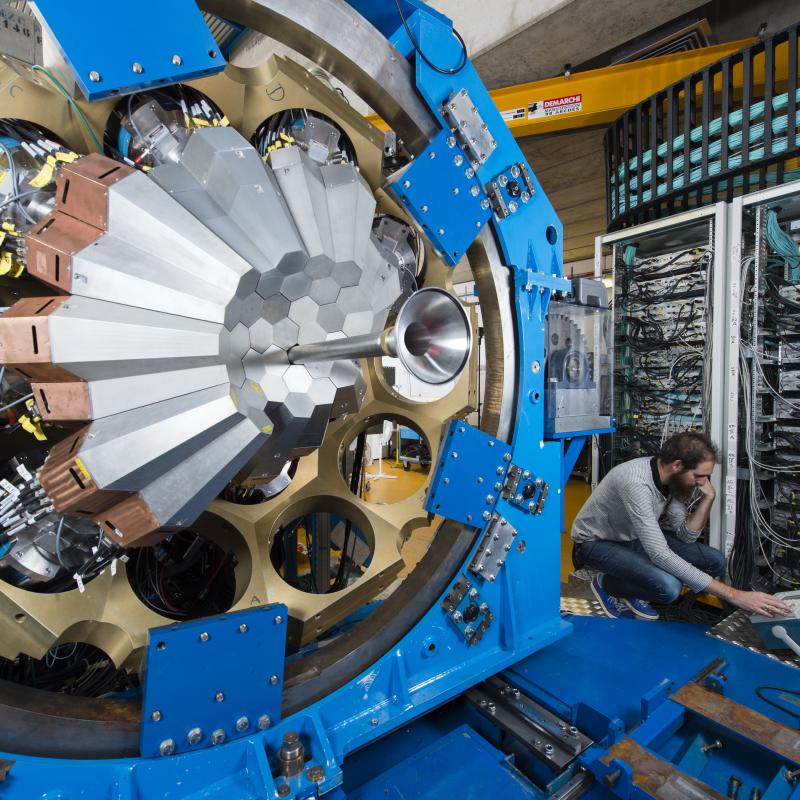 LNL
Compact high-precision rotatable honeycomb frame…
sub-mm distortions at detector heads…
NUSTAR JG
GANIL